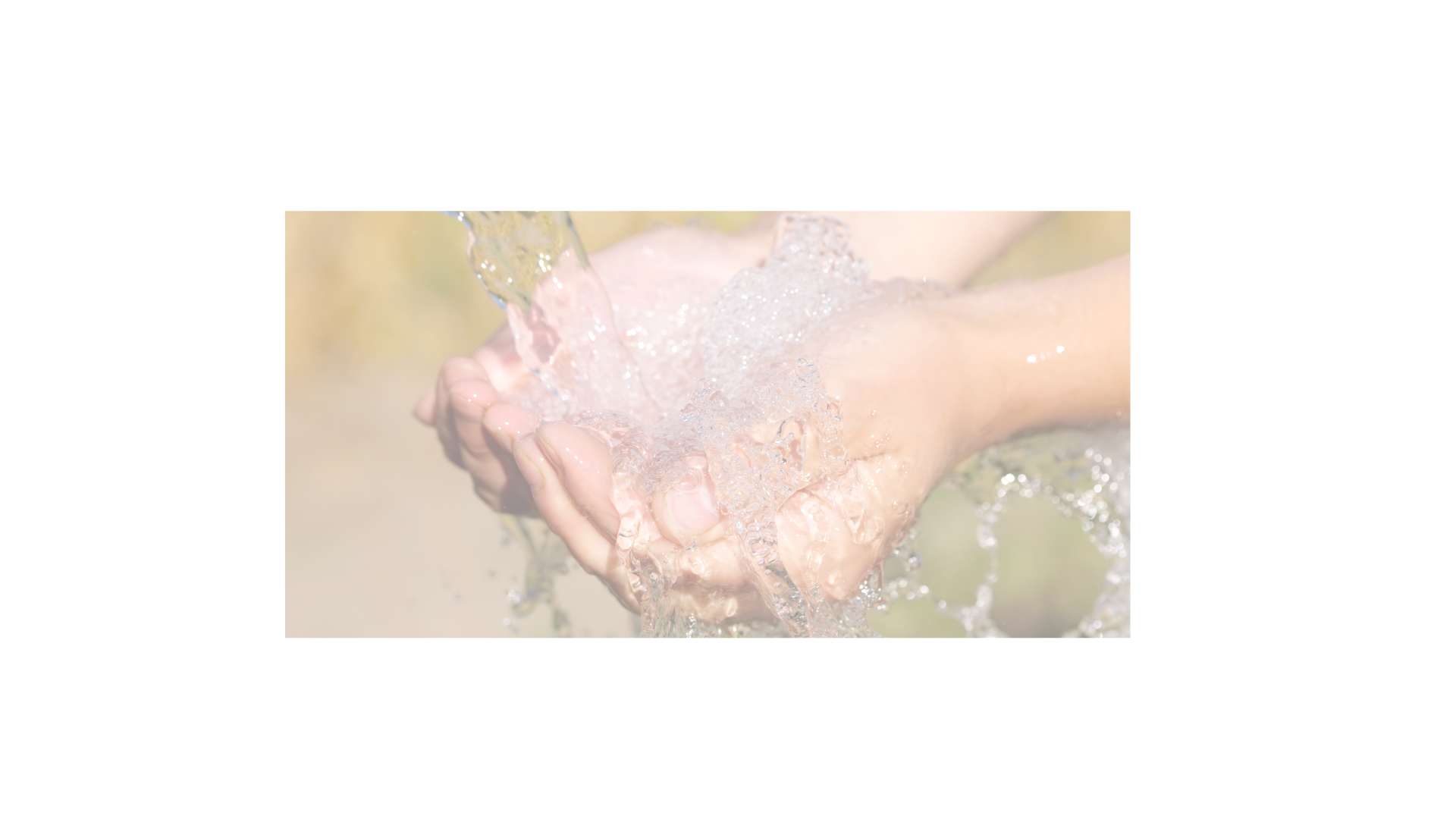 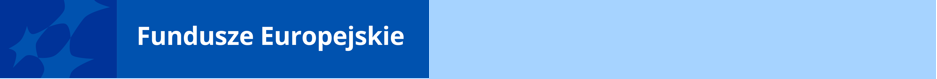 Kryteria wyboru projektów dla Działania 2.12. Zrównoważona gospodarka wodna (projekty dot. zaopatrzenia w wodę pitną) programu regionalnego Fundusze Europejskie dla Pomorza 2021-2027
Kryteria wyboru projektów
sformułowane w oparciu o „Metodykę wyboru projektów w ramach programu regionalnego Fundusze Europejskie dla Pomorza 2021-2027 …” przyjętą 29 marca 2023 r.
Kryteria dla konkurencyjnego sposobu wyboru:





Definicje zawierają wymogi wynikające z:
programu FEP 2021-2027, 
Szczegółowego Opisu Priorytetów, 
Wytycznych ministra właściwego ds. rozwoju regionalnego;
Kontraktu Programowego dla Województwa Pomorskiego (m.in. linia demarkacyjna).
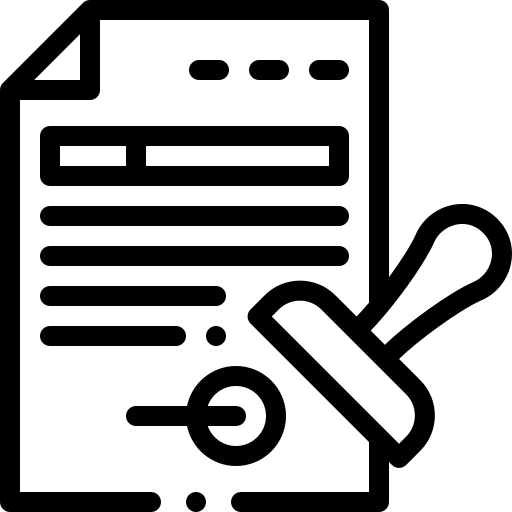 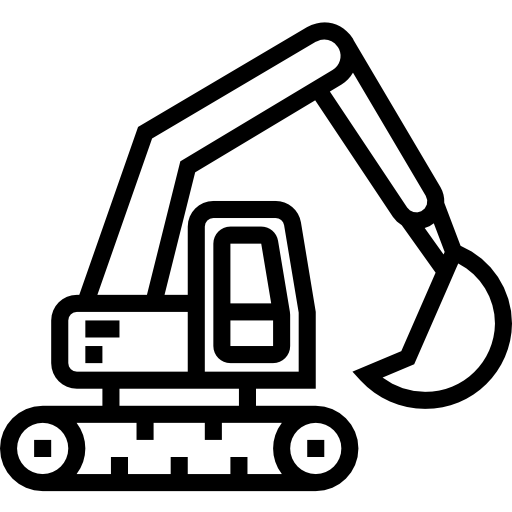 STRATEGICZNE
HORYZONTALNE
WYKONALNOŚCI
FORMALNE
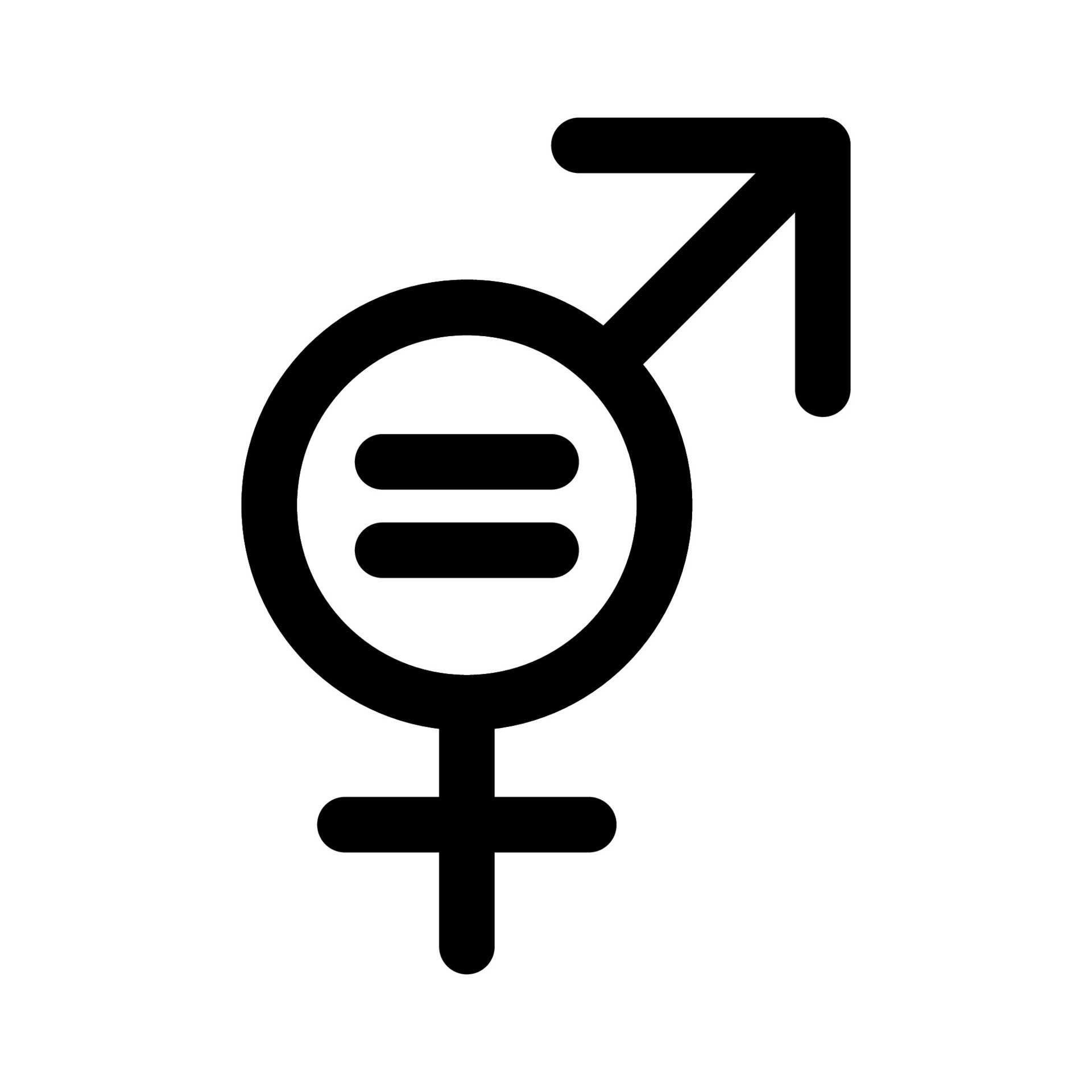 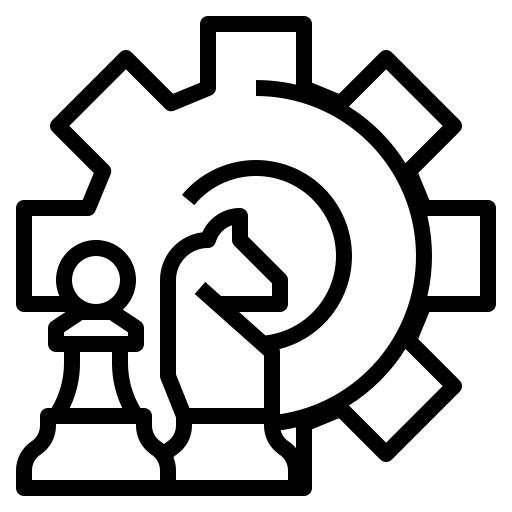 2
Kryteria wyboru projektów – formalne (TAK/NIE)
Kryteria administracyjne
poprawność złożenia wniosku,
kompletność złożenia wniosku
Kwalifikowalność wnioskodawcy/partnerów
szczegółowe typy beneficjentów dla Działania,
wyłączenie podmiotów podejmujących działania sprzeczne z zasadami niedyskryminacji.
Zgodność z celami i logiką wsparcia w Działaniu
wybrany typ projektu został wskazany w Harmonogramie naborów wniosków,
czy zakres projektu jest spójny z wybranym przez wnioskodawcę typem projektu?
obszar realizacji projektu jest zgodny z obszarem geograficznym wskazanym w Harmonogramie naborów wniosków
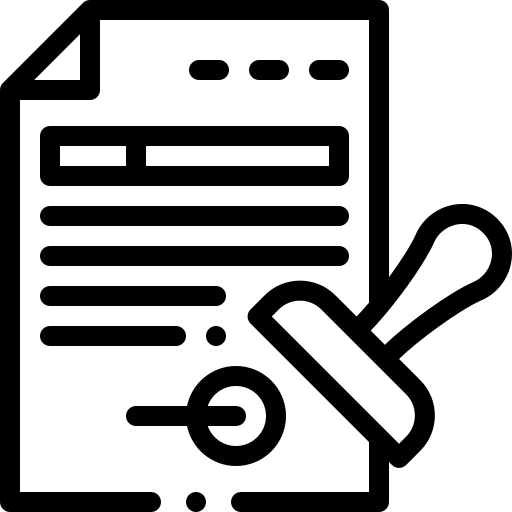 3
Kryteria wyboru projektów – formalne (TAK/NIE)
Zgodność ze szczegółowymi uwarunkowaniami określonymi dla Działania 2.12
w przypadku, gdy projekt dotyczy systemu poboru, uzdatniania i magazynowania wody (tj. obejmuje pierwszy typ projektu wymieniony w opisie Działania 2.12. w SZOP ) lub sieci wodociągowej (tj. obejmuje trzeci typ projektu wymieniony w opisie Działania 2.12. w SZOP): czy projekt będzie realizowany w gminie do 15 tysięcy mieszkańców, a jego zakres wskazany został w załączniku 1 lub załączniku 2 do Programu Inwestycyjnego w zakresie poprawy jakości i ograniczenia strat wody przeznaczonej do spożycia przez ludzi? (https://www.gov.pl/web/infrastruktura/przyjeto-program-inwestycyjny-w-zakresie-poprawy-jakosci-i-ograniczenia-strat-wody-przeznaczonej-do-spozycia-przez-ludzi)
w przypadku, gdy projekt dotyczy sieci wodociągowej (tj. obejmuje trzeci typ projektu wymieniony w opisie Działania 2.12. w SZOP): czy projekt będzie realizowany na obszarze, na którym zapewnione jest zagospodarowanie ścieków zgodne z Dyrektywą Rady z dnia 21 maja 1991 r. dotyczącą oczyszczania ścieków komunalnych (91/271/EWG), bądź taka zgodność zostanie uzyskana w wyniku zakończenia realizowanych już projektów?
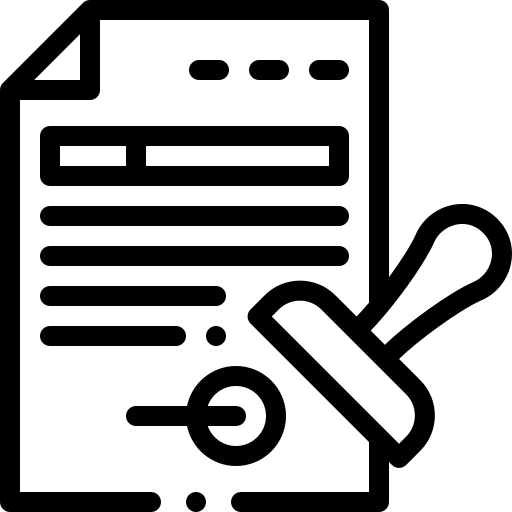 4
Stan obecny
Wykaz gmin z załącznika 1 lub załącznika 2 do Programu Inwestycyjnego w zakresie poprawy jakości i ograniczenia strat wody przeznaczonej do spożycia przez ludzi oraz spełniających warunek liczby mieszkańców w gminie do 15 000 wg GUS na dzień 22.11.2024 r.
5
Kryteria wyboru projektów – wykonalności (TAK/NIE/NIE DOTYCZY)
rzeczowej:
Możliwe warianty
Zakres rzeczowy projektu
Nakłady na realizację projektu 
Procedura oceny oddziaływania na środowisko
Promocja projektu
instytucjonalnej:
Partnerstwo 
Sposób zarządzania projektem
finansowej:
Pomoc publiczna
Budżet projektu
Analiza finansowa 
Analiza ekonomiczna
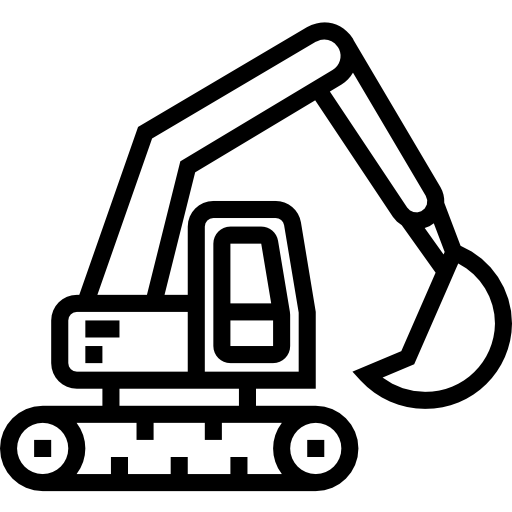 Zakres rzeczowy projektu
Rozwiązania techniczno-technologiczne, harmonogram prac, zapewnienie trwałości projektu, odporność projektu na zmiany klimatu, zakres wymaganej dokumentacji, zgodność realizacji z przepisami krajowymi i unijnymi.
Procedura oceny oddziaływania na środowisko przeprowadzona zgodnie z:
Dyrektywa Siedliskowa
Ramowa Dyrektywa Wodna
6
Kryteria wyboru projektów - zgodności z zasadami horyzontalnymi (TAK/NIE)Rozporządzenie ogólne art 9. Zasady horyzontalneWytyczne równościowe https://www.funduszeeuropejskie.gov.pl/strony/o-funduszach/dokumenty/wytyczne-dotyczace-realizacji-zasad-rownosciowych-w-ramach-funduszy-unijnych-na-lata-2021-2027-1/
...Państwa członkowskie i Komisja podejmują odpowiednie kroki w celu zapobiegania wszelkiej dyskryminacji ze względu na płeć, rasę lub pochodzenie etniczne, religię lub światopogląd, niepełnosprawność, wiek lub orientację seksualną podczas przygotowywania, wdrażania, monitorowania, sprawozdawczości i ewaluacji programów. W procesie przygotowywania i wdrażania programów należy w szczególności wziąć pod uwagę zapewnienie dostępności dla osób z niepełnosprawnościami.
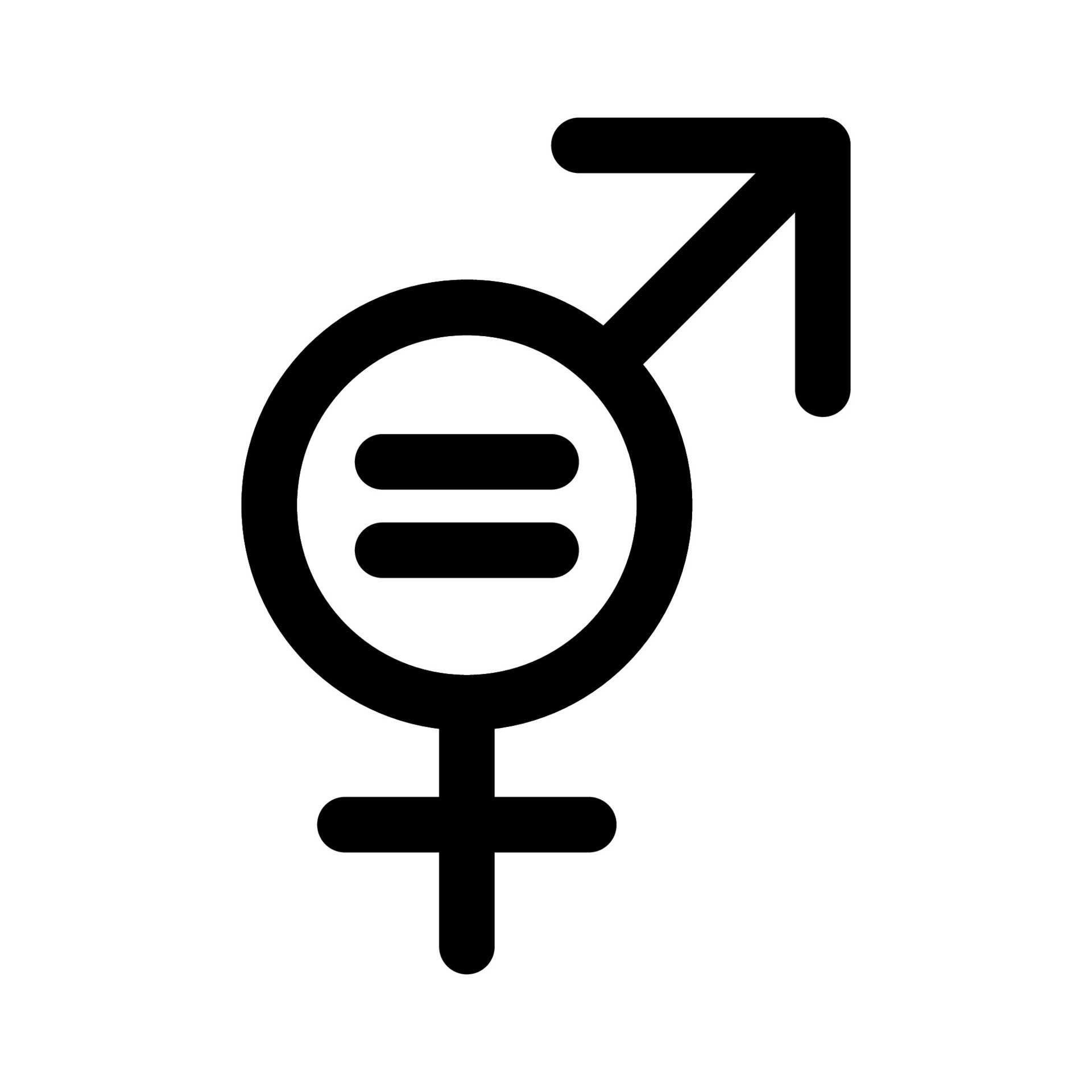 7
[Speaker Notes: Karta Praw Podstawowych  w szczególności art. 22 Unia szanuje różnorodność kulturową, religijną i językową.

Dostępność -  czy wszystkie elementy (produkty i usługi) składające się na przedmiot projektu, które nie zostały uznane za neutralne, są dostępne dla wszystkich ich użytkowniczek oraz użytkowników i spełniają standardy: architektoniczny, cyfrowy (jeśli dotyczy) szkoleniowy (jeśli dotyczy) oraz transportowy w zakresie elementów towarzyszących infrastrukturze transportowej (jeśli dotyczy), określone w Załączniku nr 2 do Wytycznych MFiPR dotyczących realizacji zasad równościowych w ramach funduszy unijnych na lata 2021-2027 lub standardy dostępności określone w Poradniku dla sektora kultury w zakresie zapewniania dostępności lub w innym, wskazanym przez wnioskodawcę, dokumencie właściwym dla danego typu inwestycji wymienionym na stronie internetowej Programu Dostępność Plus?
w przypadku, gdy we wniosku o dofinansowanie stwierdzono neutralny charakter produktów i usług składających się na przedmiot projektu: czy neutralny charakter produktów i usług został zidentyfikowany prawidłowo, tj. czy nie mają one swoich bezpośrednich użytkowniczek i użytkowników?
czy projekt jest zgodny z warunkami w zakresie równości szans i niedyskryminacji zamieszczonymi w opisie działań na rzecz zapewnienia równości, włączenia społecznego i niedyskryminacji dla celu szczegółowego 4 (vi) FEP 2021-2027?
Z dnia 29 grudnia 2022 r.
Dostępnym pod adresem: https://www.gov.pl/attachment/245704fe-0c29-49fb-b797-ffe4ba8bbe69 
W dziale „Standardy i wytyczne”, pod adresem: https://www.funduszeeuropejskie.gov.pl/strony/o-funduszach/fundusze-europejskie-bez-barier/dostepnosc-plus/poradniki-standardy-wskazowki/standardy/]
Kryteria wyboru projektów - zgodności z zasadami horyzontalnymi (TAK/NIE)
Zasada równości szans i niedyskryminacji, w tym dostępności dla osób z niepełnosprawnościami
Zasada rozpatrywana w kontekście OSOBY, np. Zarządzanie projektem <=> polityka zatrudniania
Karta Praw Podstawowych Unii Europejskiej
Zasada przestrzegania praw CZŁOWIEKA 
Karta Praw Podstawowych art 8. Ochrona danych osobowych
Karta Praw Podstawowych art 37. Ochrona środowiska
Konwencja o Prawach Osób Niepełnosprawnych
Zasada przestrzegania w kontekście DOSTĘPNOŚCI => architektonicznej, cyfrowej, informacyjno-komunikacyjnej
Zasada równości kobiet i mężczyzn
Zasada rozpatrywana w kontekście PŁCI, np. Zarządzanie projektem <=> polityka płac
Zasada zrównoważonego rozwoju, w tym zasada DNSH
Zasada rozpatrywana w kontekście NIE CZYŃ POWAŻNYCH SZKÓD 
Załącznik 2.1 Informacja o wpływie projektu na środowisko, zagadnienia w punktach B1 i B2
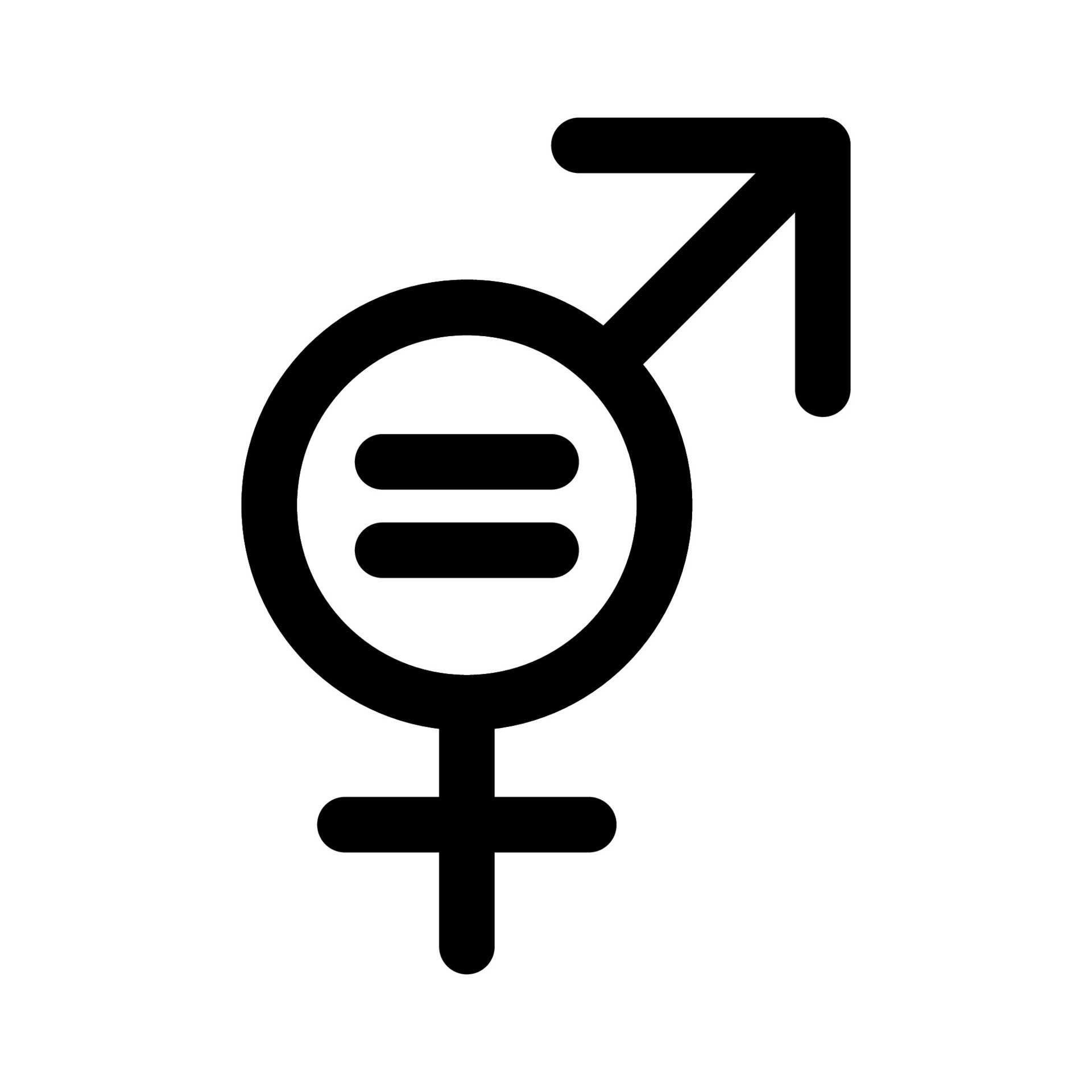 8
[Speaker Notes: usunięcie barier architektonicznych, podjazdy, toalety dla niepełnosprawnych, sygnały dźwiękowe i świetlne
Przewidziane procesy uwzględniające różną sprawność użytkowników, wypełnianie formularzy, dostępność formularzy
Na materiałach promocyjnych: przejrzyste, zrozumiałe komunikaty, kontrastowe kolory, duże czcionki]
Kryteria wyboru projektów – strategiczne – ocena punktowa
Obszar A. Zgodność z logiką interwencji Programu 
Profil projektu
wpisywanie się w wyzwania, zakres i ukierunkowanie celu szczegółowego 2 (v) i Działania 2.12. Należy wykazać jaki będzie aspekt przyczyniania się projektu do poprawy sytuacji w gminie w zakresie:
poprawy jakości wody przeznaczonej do spożycia,
ograniczania strat wody przeznaczonej do spożycia,
rozwoju systemów monitoringu ilościowego i jakościowego wód podziemnych i powierzchniowych przeznaczonych do spożycia oraz prognozowania zagrożeń w wodach podziemnych.
max 10 pkt
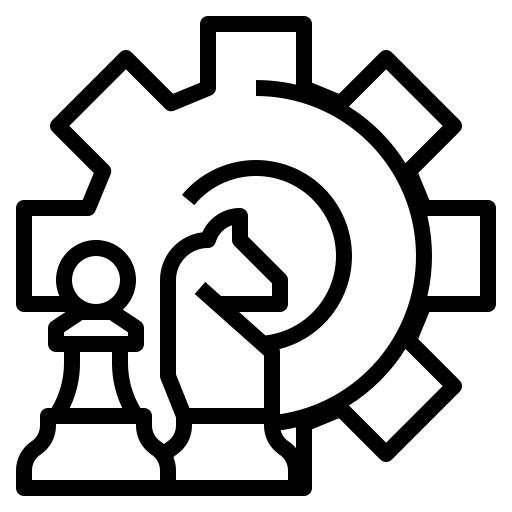 9
Kryteria wyboru projektów – strategiczne – ocena punktowa
Obszar A. Zgodność z logiką interwencji Programu 
Potrzeba realizacji projektu
odpowiedź na zdiagnozowaną potrzebę i pilność proponowanych działań proponowanych przez wnioskodawcę. W zakresie zaopatrzenia w wodę pitną kluczowy dla oceny będzie zapis klasyfikujący projekt w kolumnie „ostateczna kategoryzacja inwestycji” w załącznikach 1 lub 2 do Programu inwestycyjnego w zakresie poprawy jakości i ograniczenia strat wody przeznaczonej do spożycia przez ludzi:
max 20 pkt
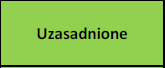 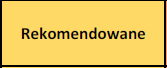 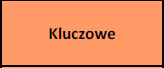 2 pkt
0 pkt
1 pkt
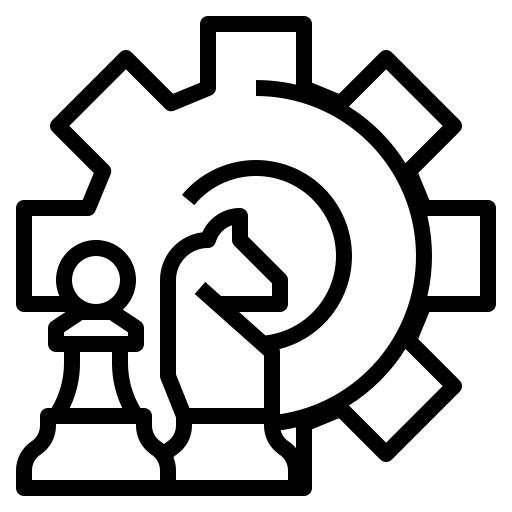 ostateczna kategoryzacja inwestycji
max 10 pkt
Wkład w zakładane efekty
wkład w osiągnięcie założonych wartości wskaźników.
10
Obszar B. Oddziaływanie projektu
Kompleksowość projektu
dodatkowe elementy i rozwiązania z zakresu rozwoju systemów monitoringu ilościowego i jakościowego wód podziemnych i powierzchniowych przeznaczonych do spożycia oraz prognozowania zagrożeń w wodach podziemnych w ramach projektu infrastrukturalnego,
możliwość współpracy, polegającej na włączeniu podmiotów z innych państw członkowskich UE lub spoza UE w realizację projektów w obszarze monitoringu ilościowego i jakościowego wód podziemnych i powierzchniowych przeznaczonych do spożycia oraz prognozowania zagrożeń w wodach podziemnych.
dodatkowe elementy i rozwiązania z zakresu adaptacji do zmian klimatu, w szczególności poprzez zastosowanie błękitno-zielonej infrastruktury.

Komplementarność projektu
powiązanie z innymi projektami w zakresie systemów zaopatrzenia w wodę pitną lub monitoringu ilościowego i jakościowego wód podziemnych i powierzchniowych przeznaczonych do spożycia oraz prognozowania zagrożeń w wodach podziemnych i posiadającym zbliżone cele
max 6 pkt
max 4 pkt
11
Kryteria wyboru projektów – strategiczne – ocena punktowa
Obszar C. Wartość dodana projektu
max 6 pkt
Zintegrowane Porozumienia Terytorialne

Lokalizacja projektu na obszarach jednolitych części wód podziemnych
czy projekt jest realizowany na wskazanych obszarach jednolitych części wód podziemnych: JCWPd 12, JCWPd 14, JCWPd 15, JCWPd 16, JCWPd 17, JCWPd 30.
max 4 pkt
https://wody.isok.gov.pl/imap_kzgw/?gpmap=gpPGW 

oraz

http://karty.apgw.gov.pl:4200/mapa
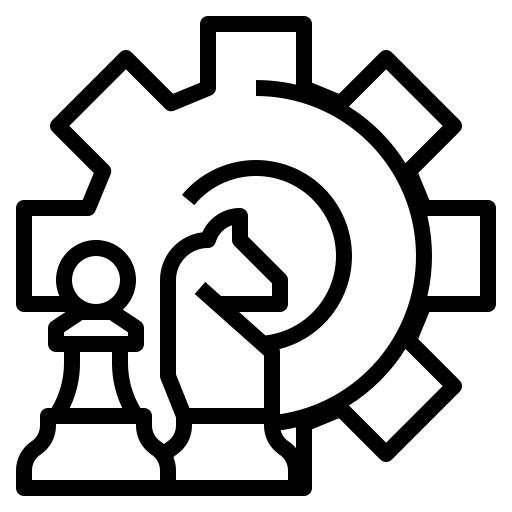 12
Obszary jednolitych części wód podziemnych: JCWPd 12, JCWPd 14, JCWPd 15, JCWPd 16, JCWPd 17, JCWPd 30
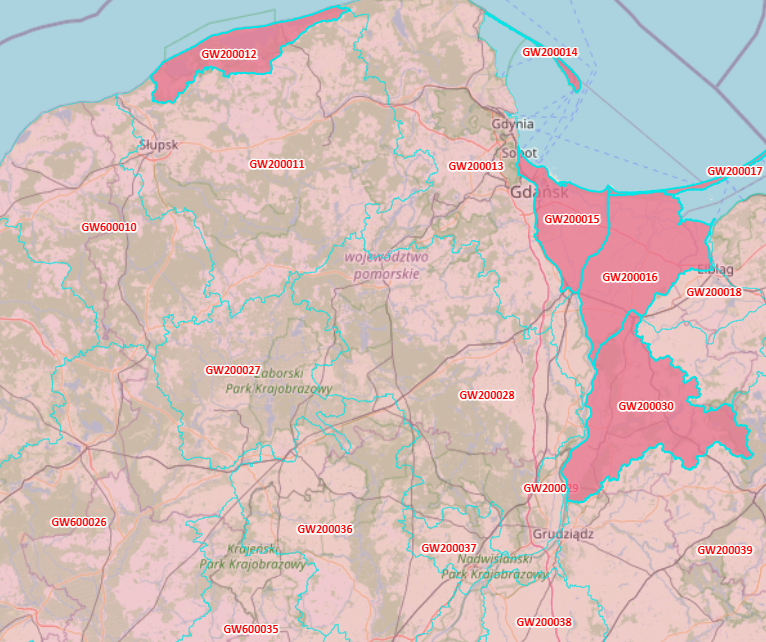 13
Obszar C. Wartość dodana projektu
max 4 pkt
Lokalizacja projektu na obszarach zagrożonych suszą
czy projekt jest realizowany na obszarach zagrożonych w stopniu silnym lub ekstremalnym wystąpieniem zjawiska suszy hydrologicznej lub hydrogeologicznej
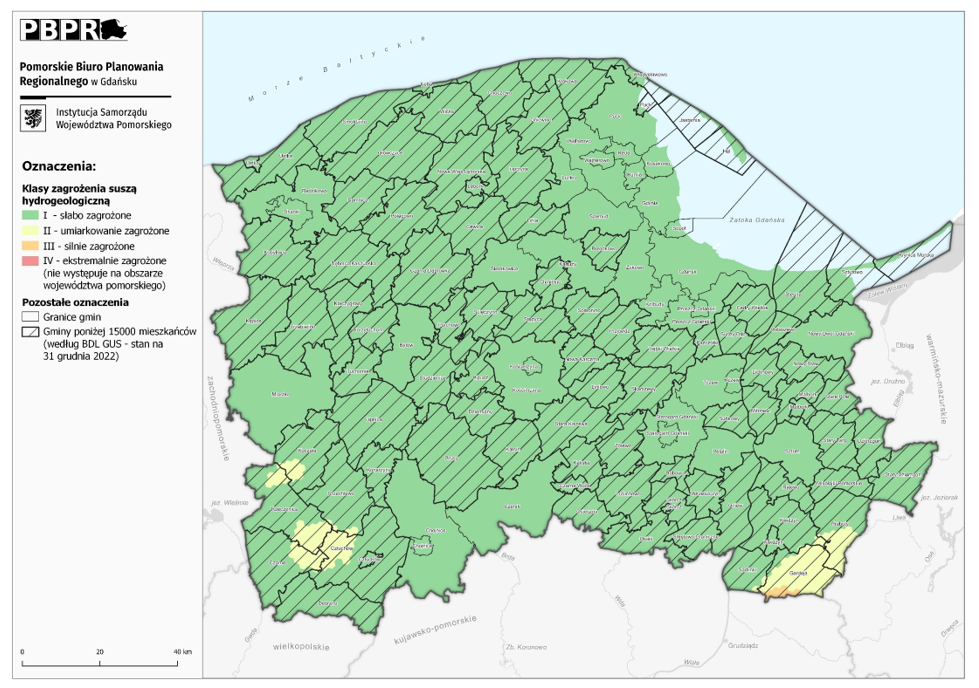 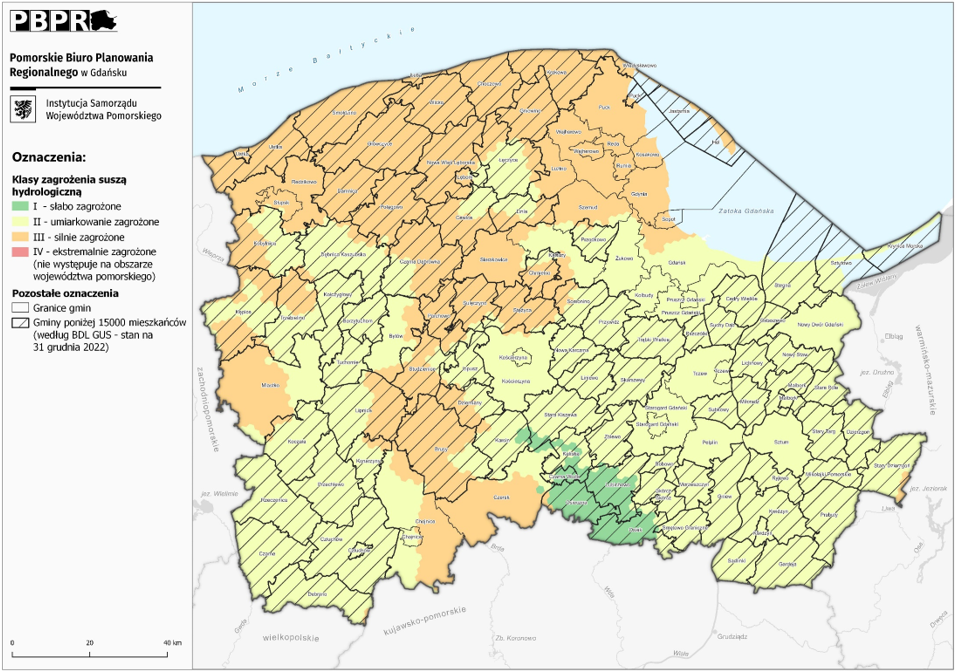 klasy zagrożenia suszą hydrologiczną
klasy zagrożenia suszą hydrogeologiczną
max 4 pkt
Zasada DNSH
wpisywanie się w zalecenia związane z realizacją zasady DNSH wskazane w „Analizie spełniania zasady DNSH dla projektu programu Fundusze Europejskie dla Pomorza 2021-2027”, w szczególności takie jak:
wykorzystanie rozwiązań/technologii mających na celu obniżenie energochłonności inwestycji, takich jak: energooszczędne urządzenia, energooszczędne oświetlenie,
ochrona istniejącej roślinności (zwłaszcza wysokiej)
14
Kryteria wyboru projektów – strategiczne – Dz. 2.12. – zestawienie punktacji
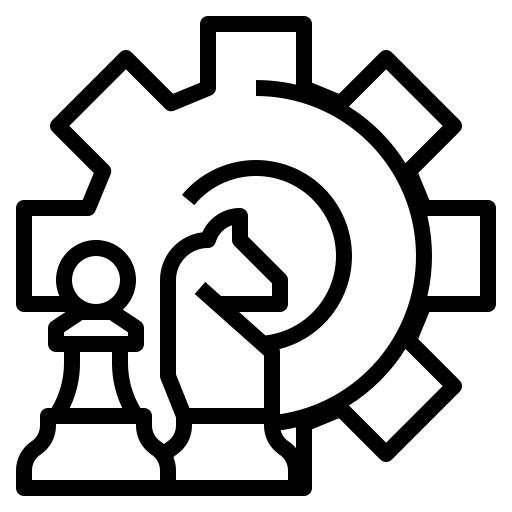 Dziękuję za uwagę